Сбор UTM-метокИдентификация
Факультет Интернета МФПУ СИНЕРГИЯ
Курс «Веб-разработка»
Илья Ершов
Какая цель?
Получить ответы на вопросы:
Откуда пришёл посетитель/покупатель?
Какой источник рекламы или чья рекомендация сработала?
Чем пользователь/группа пользователей с общими характеристиками интересовалась?
Отследить пользователя, собрать максимум аналитической информации
Была ли просмотрена определённая страница или письмо
Какие способы популярны?
Разметка ссылок UTM-метками
JavaScript счётчики
Пиксель отслеживания
UTM-метки
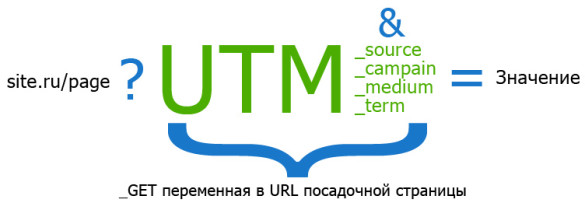 UTM-метки
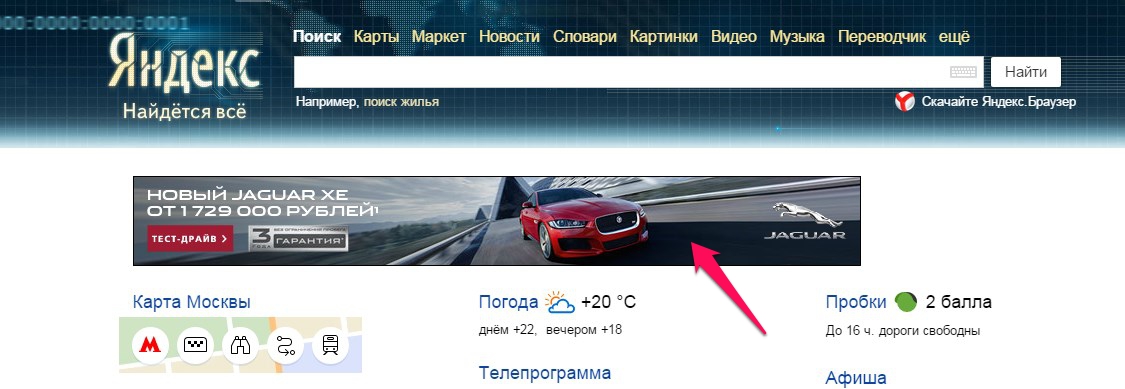 http://www.jaguar.ru/jaguar-range/xe/index.html?utm_source=Yandex.ru
&utm_medium=banner
&utm_campaign=JaguarXE_Jul-Aug15
&utm_content=728x90
UTM-метки в Метрике
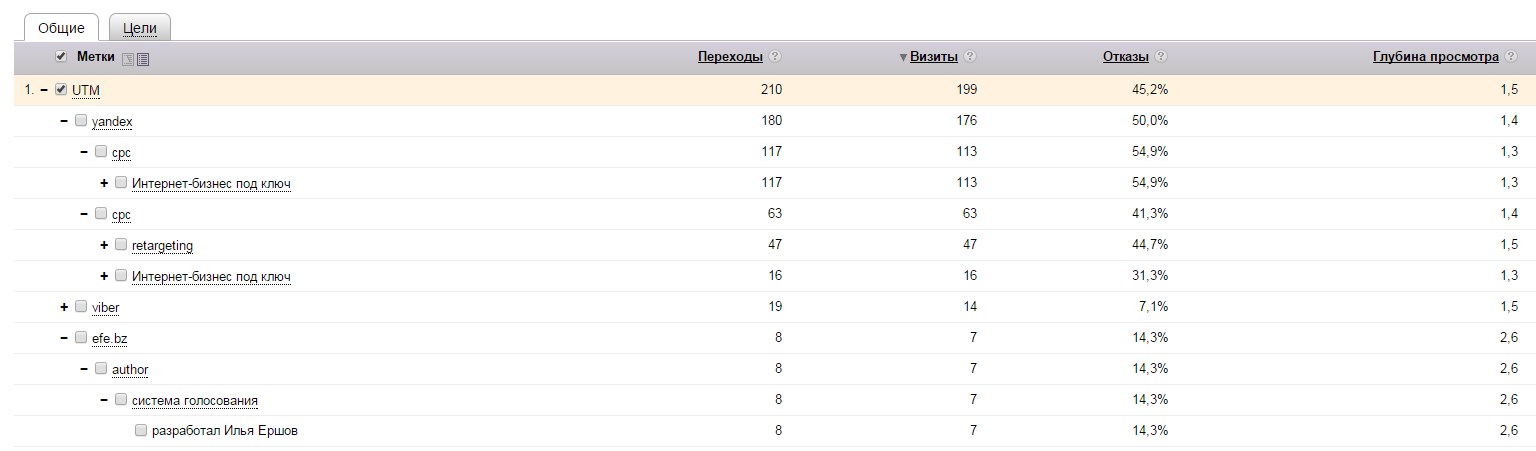 Генератор ссылок с UTM
//ershov.pw/lab/utm
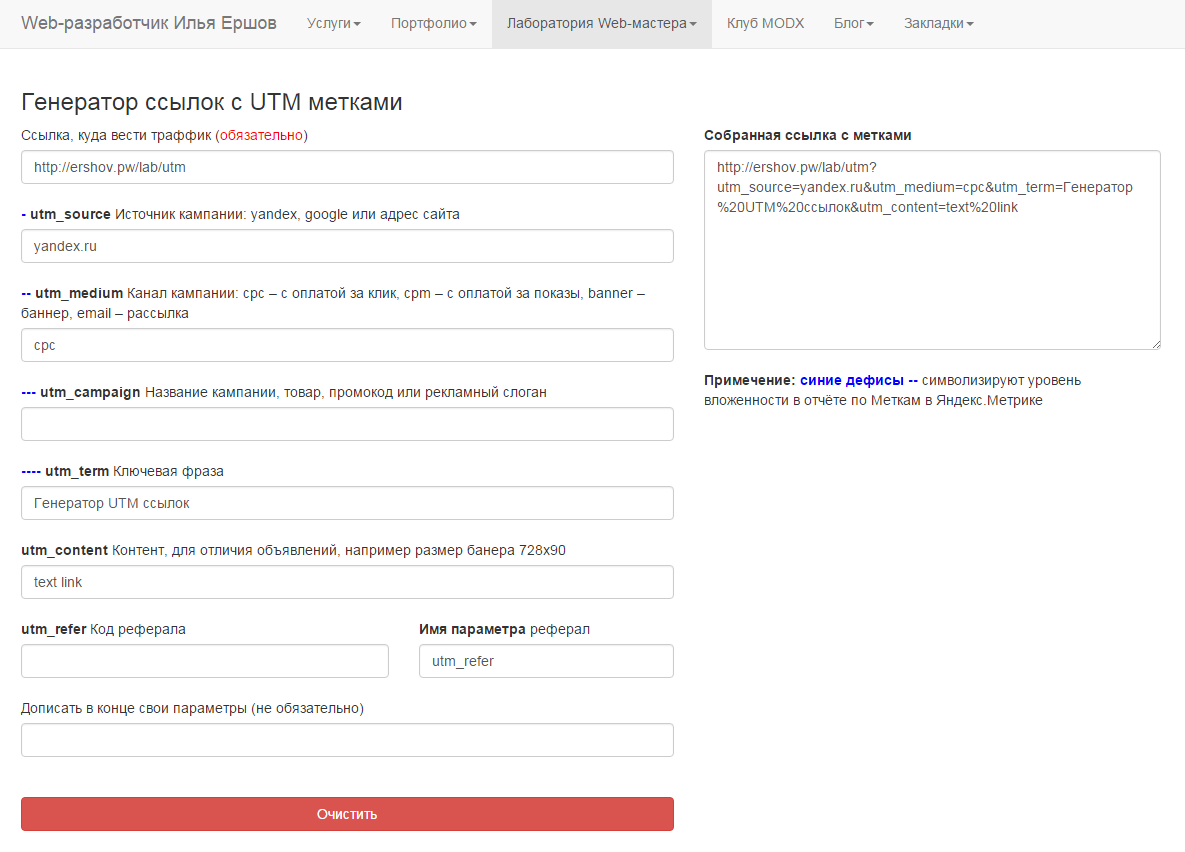 Что имеем?
Знаем сколько переходов по рекламной ссылке/баннеру совершено
Но не знаем точно сколько уникальных
Необходимо решить вопрос идентификации:
Позволит считать уникальные переходы по ссылкам с метками
Можно определить повторные входы одного и того же пользователя
История сделки – источник сделки
//refeto.ru
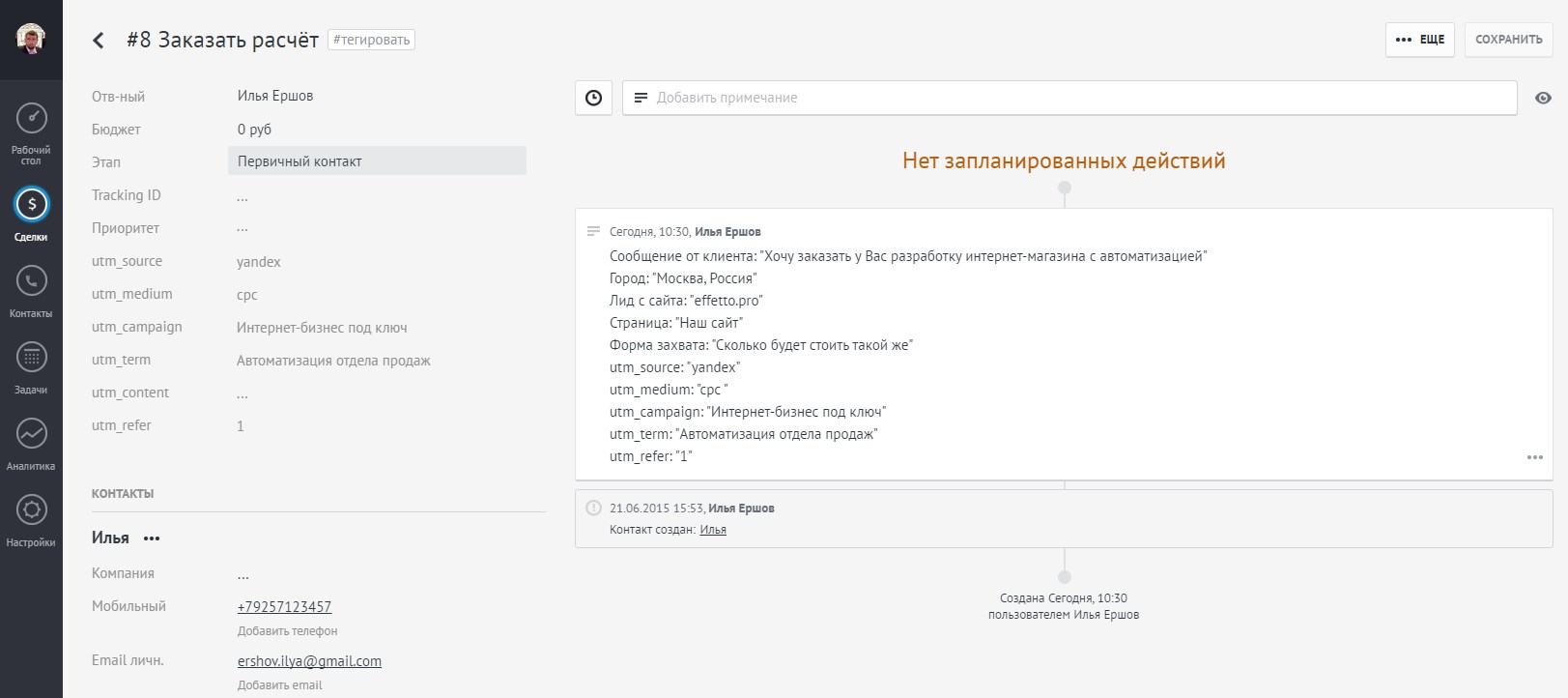 Какие есть способы?
COOKIE
Короткие строки с уникальной информацией хранимые в браузере. 
Куки при каждом запросе страницы или файла (картинки/скрипта) передаются на сервер
Могут использоваться для идентификации браузера – пока эти самые Куки не будут удалены или устареют
Разные браузеры – разные сущности идентификации
JavaScript счётчики
Устанавливаются во фронт-энд коде сайта
Способны определять откуда пришёл посетитель, чем интересовался, какие действия выполнял
Могут устанавливать метки идентификации (самый популярный способ – Cookie)
Способны обрабатывать исключительные ситуации, отлавливать ошибки
Способны накапливать информацию и передавать позже, в случае разрыва соединения
JavaScript счётчики
Пиксели отслеживания
Устанавливаются во фронт-энд коде сайта
Способны определять откуда пришёл посетитель, чем интересовался
Какие действия выполнял отслеживать НЕ способны
Могут устанавливать метки идентификации (самый популярный способ – Cookie)
В ряде случаев могут блокироваться плагинами браузеров
Не требуется наличие JavaScript
Пиксель отслеживания
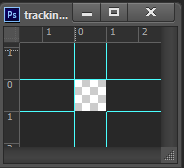 Картинка «обманка» – там код:
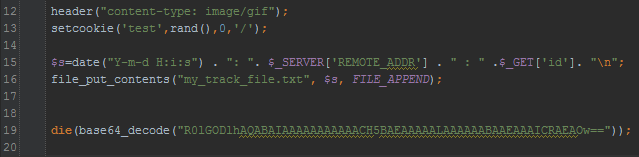 Пиксели отслеживания
Firefox
Пиксели отслеживания
Chrome
Что можно отследить пикселем?
Что можно отследить пикселем?
Факт открытия страницы/письма
Подпись браузера:Mozilla/5.0 (Windows NT 6.1; WOW64) AppleWebKit/537.36 (KHTML, like Gecko) Chrome/45.0.2454.93 Safari/537.36
IP адрес, а значит город, страну, язык и провайдера
Сайт и адрес страницы, где сработал кодHTTP_REFERER : http://ershov.pw/test
Получить считать/модифицировать  Куки созданные для этого браузера на Вашем сайте
Evercookie
Готовые решения
Спасибо за внимание
Илья Ершов
Ссылки и дополнительные
материалы на странице://j.mp/mfpa-links
Веб-разработчик, руководитель интернет-проектов
ershov.ilya@gmail.com
Skype: ershov.ilya
www.ershov.pw